The BHS Learning Journey
Year 9 this way!
End of Year 8 Assessment
Practice questions completed and assessed
Model answers unpicked and critiqued
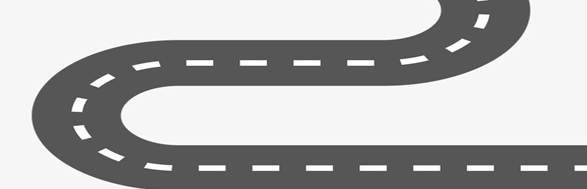 Revision techniques shared
 and modelled
Assessment:
Topic: Athletics and Rounders.

Date: June-July.
End of Year 8 Preparation
R: Game play/assessment

A:  Assessment
R: fielding skills

A:  100m sprint/200m sprint
R: bowling development 

A:  400m
R: positional roles

A:  Javelin
R: batting development  

A:  800m
R: Tactics

A:  Shotput
Year 8 Summer Term 2
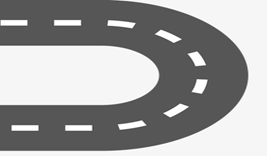 Assessment:
Topic: Handball, OAA and Athletics 

Date: April- May
OAA: Teamwork with mats and benches
OAA: Orienteering
H: Passing

A:  Relay techniques/starts
H: Defending/Attacking

A:  Hurdles
H: Control

A: Triple jump
H:  Dribbling

A: Long jump
H: Shooting

A: Relay races
H: Assessment/game play
A: Assessment
Year 8 Summer Term 1
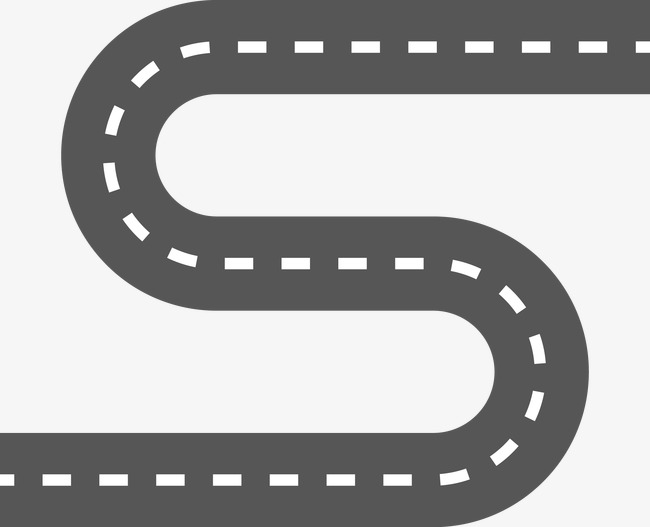 V: Serves 

R: Develop tackling technique
V: Volley-set 

R: Recap passing and handling skills
V: Tactics 

R: Tactical play
V: Assessment game play

R: Assessment game play
V: Dig 

R: Develop passing
V: Spike 

R: Kicking
Assessment:
Topic:
Volleyball and Rugby

Date: Feb- April
Year 8 Spring Term 2
F: Develop passing

B: Develop passing/pivoting/dribbling
F: Develop attack/defending 

B: Defence skills
F: Develop shooting

B: Recap shooting (lay ups)
F: Dribbling, turns and outwitting opponents
B: Attacking
F: Heading 

B: Develop shooting (jump shot)
F: Assessment game play

B: Assessment game play
Year 8 Spring Term 1
Assessment:
Topic: Football and Basketball

Date: Jan- Feb half term.
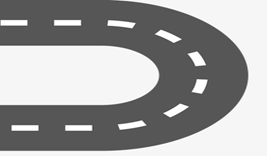 H: Defending/Jab Tackle

G: Vaulting low level
H: Dribbling and movement G: Rotations/jumps
H: Passing/Reverse stop
G: Recap balances
H: Creation of Space

G: Basic Vaulting
H: Shooting

G: Vaulting Apparatus
N:Game play/Assessment
G: Assessment
Assessment:
Hockey and Gymnastics

Date: Oct- Dec.
Year 8 Autumn Term 2
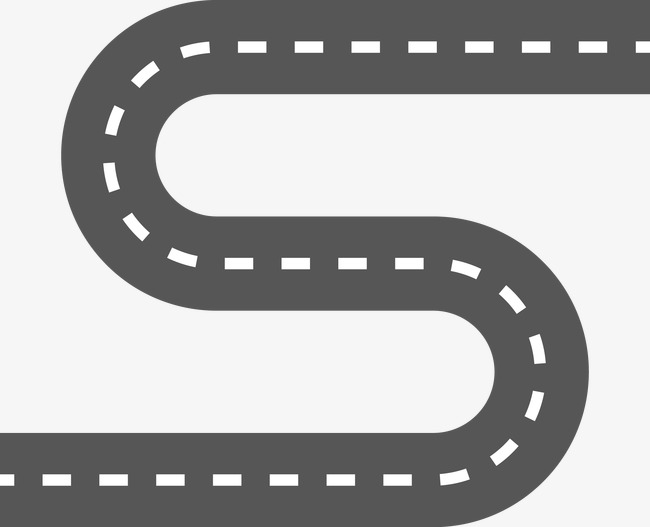 N: Timing of pass/support play

B: Increase ability on rallying
N: Shooting

B: Perform high serves in a game of singles
N: Marking/Defending

B: Identify tactics and umpire games
N:Game play/Assessment
B: Game play/Assessment
N: Attacking play

B: Develop Net play
N: Recap passing skills  and rules 

B: Recap preparation of game
Assessment:
Topic: Netball and Badminton

Date: Sept-Oct half term.
Year 8 Autumn Term 1
Continue to embed an enthusiasm and thirst for learning
New Academic Year  begins
Meet our Head Boy and Girl and Senior prefect team